John 1:14-34
March 7-8, 2015
Calvary Chapel of El Paso
Behold, The Lamb!
John 1:14
And the Word was made flesh, and dwelt among us, (and we beheld his glory, the glory as of the only begotten of the Father,) full of grace and truth.
John 1:15
John bare witness of him, and cried, saying, This was he of whom I spake, He that cometh after me is preferred before me: for he was before me.
John 1:16
And of his fulness have all we received, and grace for grace.
John 1:17
For the law was given by Moses, but grace and truth came by Jesus Christ.
John 1:18
No man hath seen God at any time; the only begotten Son, which is in the bosom of the Father, he hath declared him.
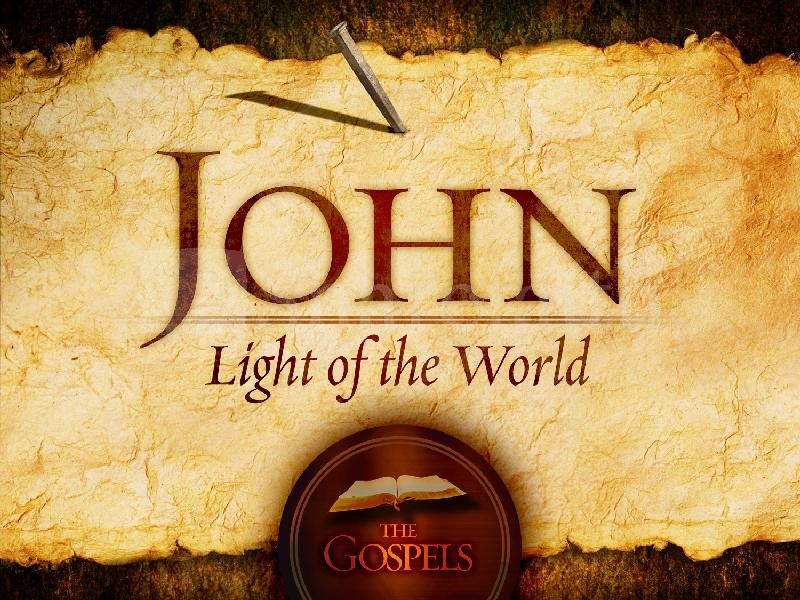 Isaiah 55:3
Incline your ear, and come unto me: hear, and your soul shall live; and I will make an everlasting covenant with you, even the sure mercies of David.
Isaiah 16:5
And in mercy shall the throne be established: and he shall sit upon it in truth in the tabernacle of David, judging, and seeking judgment, and hasting righteousness.
John 1:15
John bare witness of him, and cried, saying, This was he of whom I spake, He that cometh after me is preferred before me: for he was before me.
John 1:16
And of his fulness have all we received, and grace for grace.
John 1:17
For the law was given by Moses, but grace and truth came by Jesus Christ.
John 1:18
No man hath seen God at any time; the only begotten Son, which is in the bosom of the Father, he hath declared him.
Micah 5:2a
But thou, Bethlehem Ephratah, though thou be little among the thousands of Judah, yet out of thee shall he come forth unto me that is to be ruler in Israel;
Micah 5:2b
…whose goings forth have been from of old, from everlasting.
Micah 5:4
And he shall stand and feed in the strength of the LORD, in the majesty of the name of the LORD his God; and they shall abide: for now shall he be great unto the ends of the earth.
Colossians 1:19
For it pleased the Father that in him should all fulness dwell;
Colossians 2:9
For in him dwelleth all the fulness of the Godhead bodily.
Colossians 2:10
And ye are complete in him, which is the head of all principality and power:
John 3:16
For God so loved the world, that he gave his only begotten Son, that whosoever believeth in him should not perish, but have everlasting life.
Grace:
The Undeserved Favor of God!
The Baptizer’s Testimony of Jesus
John 1:19
And this is the record of John, when the Jews sent priests and Levites from Jerusalem to ask him, Who art thou?
John 1:20
And he confessed, and denied not; but confessed, I am not the Christ.
John 1:21
And they asked him, What then? Art thou Elias? And he saith, I am not. Art thou that prophet? And he answered, No.
John 1:22
Then said they unto him, Who art thou? that we may give an answer to them that sent us. What sayest thou of thyself?
John 1:23
He said, I am the voice of one crying in the wilderness, Make straight the way of the Lord, as said the prophet Esaias.
John 1:24
And they which were sent were of the Pharisees.
John 1:25
And they asked him, and said unto him, Why baptizest thou then, if thou be not that Christ, nor Elias, neither that prophet?
John 1:26
John answered them, saying, I baptize with water: but there standeth one among you, whom ye know not;
John 1:27
He it is, who coming after me is preferred before me, whose shoe's latchet I am not worthy to unloose.
John 1:28
These things were done in Bethabara beyond Jordan, where John was baptizing.
Isaiah 40:3
The voice of him that crieth in the wilderness, Prepare ye the way of the LORD, make straight in the desert a highway for our God.
Isaiah 40:4
Every valley shall be exalted, and every mountain and hill shall be made low: and the crooked shall be made straight, and the rough places plain:
Isaiah 40:5
And the glory of the LORD shall be revealed, and all flesh shall see it together: for the mouth of the LORD hath spoken it.
Malachi 4:5
Behold, I will send you Elijah the prophet before the coming of the great and dreadful day of the LORD:
Isaiah 40:3
The voice of him that crieth in the wilderness, Prepare ye the way of the LORD, make straight in the desert a highway for our God.
Isaiah 40:4
Every valley shall be exalted, and every mountain and hill shall be made low: and the crooked shall be made straight, and the rough places plain:
John 1:29
The next day John seeth Jesus coming unto him, and saith, Behold the Lamb of God, which taketh away the sin of the world.
John 1:30
This is he of whom I said, After me cometh a man which is preferred before me: for he was before me.
John 1:31
And I knew him not: but that he should be made manifest to Israel, therefore am I come baptizing with water.
John 1:32
And John bare record, saying, I saw the Spirit descending from heaven like a dove, and it abode upon him.
John 1:33
And I knew him not: but he that sent me to baptize with water, the same said unto me, Upon whom thou shalt see the Spirit descending, and remaining on him, the same is he which baptizeth with the Holy Ghost.
John 1:34
And I saw, and bare record that this is the Son of God.
Genesis 22:7
And Isaac spake unto Abraham his father, and said, My father: and he said, Here am I, my son. And he said, Behold the fire and the wood: but where is the lamb for a burnt offering?
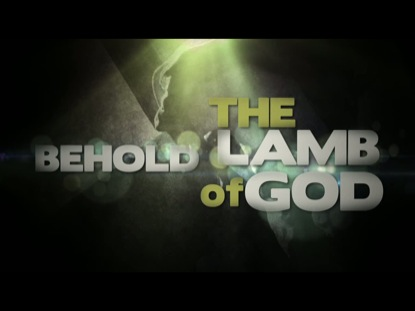